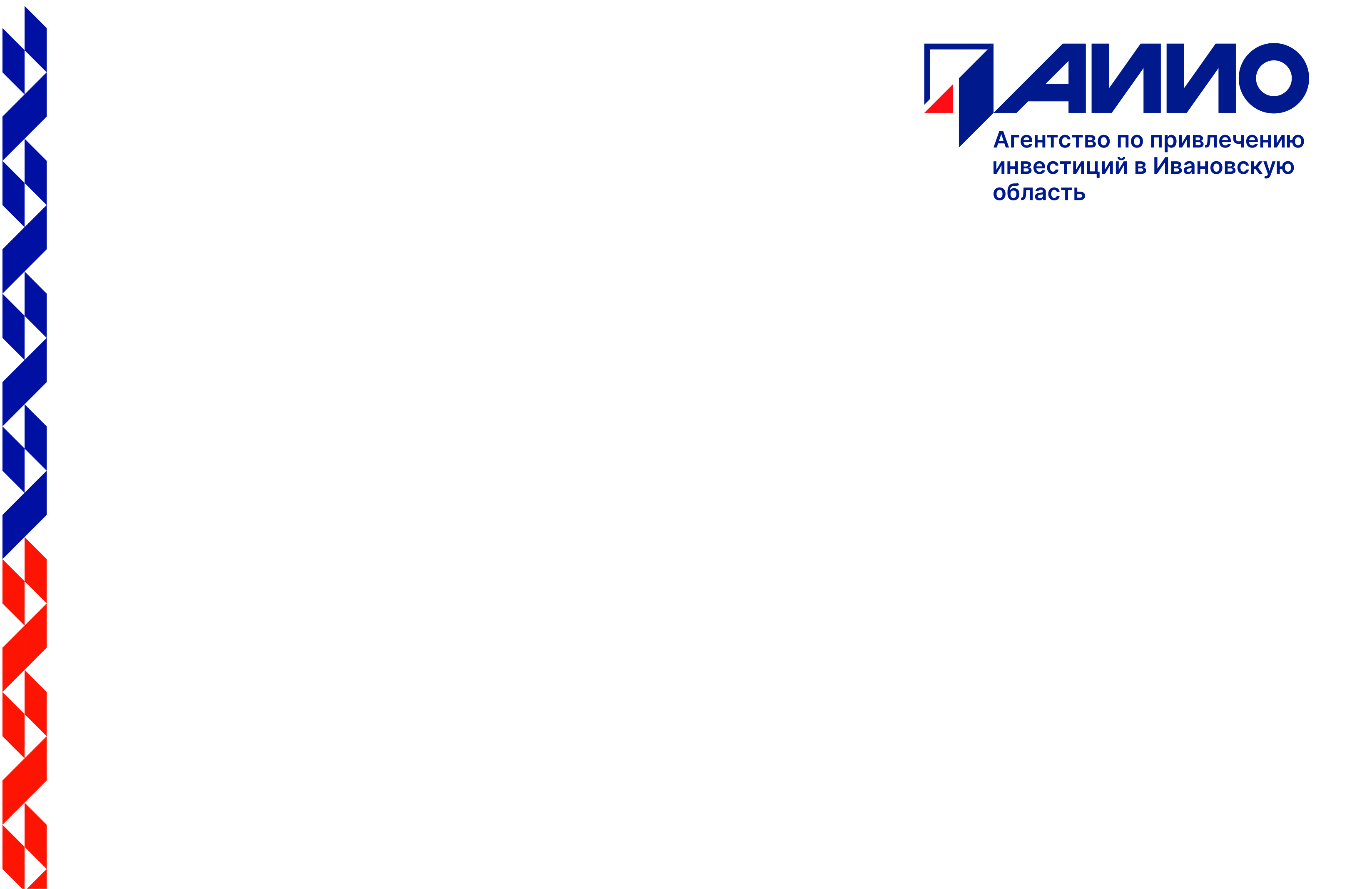 ИНВЕСТИЦИОННОЕ ПРЕДЛОЖЕНИЕ: 

ПРОЕКТ “СТРОИТЕЛЬНЫЙ ТЕКСТИЛЬ”
ИВАНОВО  
2020
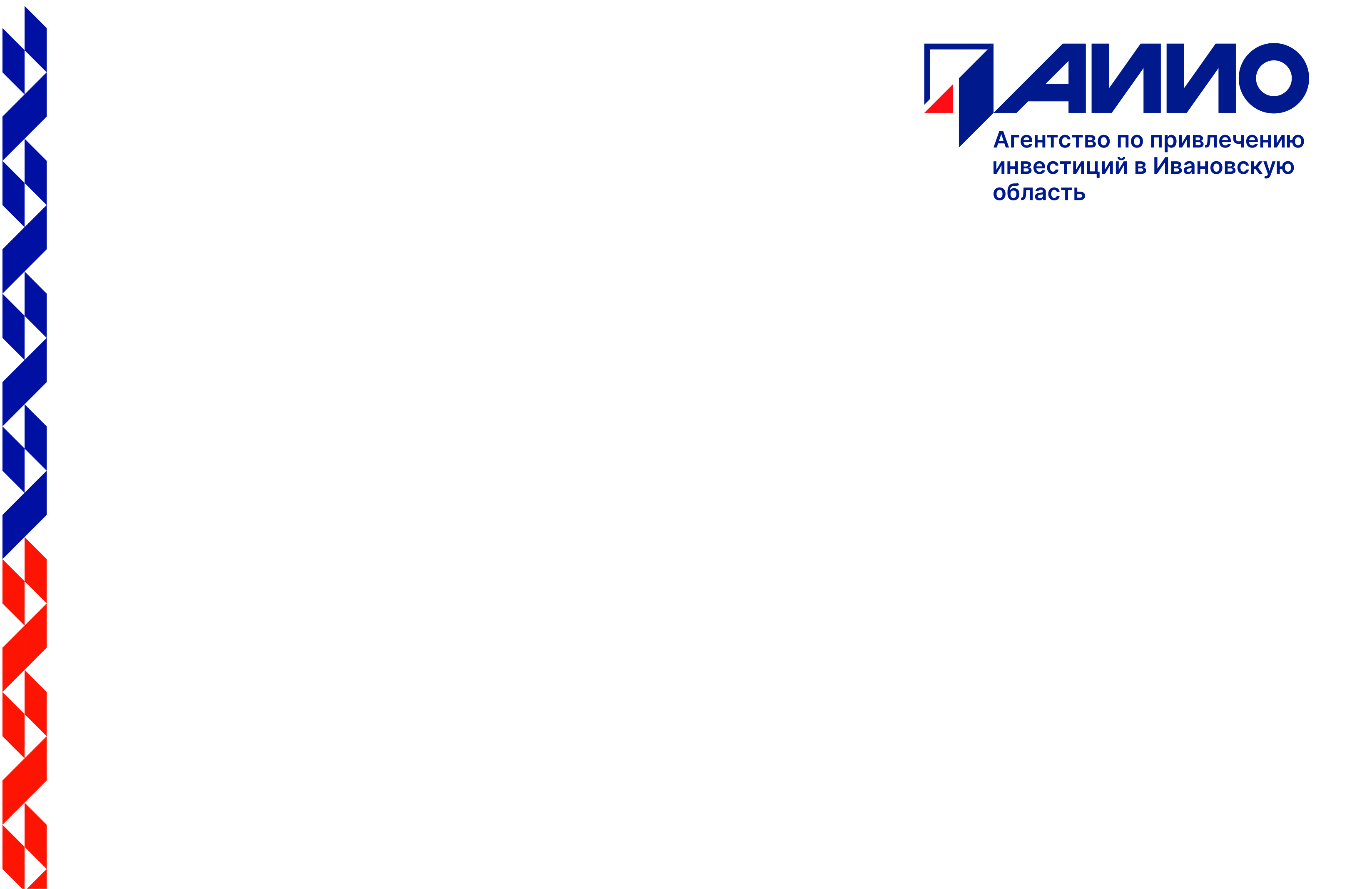 ОПИСАНИЕ ПРОЕКТА
Цель проекта:
Изготовление строительного текстиля
Параметры проекта:
 Инвестиции в ОС – 800 млн рублей
 Активы – 2,4 млрд руб.
 Численность занятых – 220 человек
 Потребность в помещениях – 17 600 м2
 Участок – от 3 Га
 Средний ROIC – 19 %
 IRR – 18 %
 Срок окупаемости – 5 лет
Реализация проекта позволит занять 10% рынка и выйти на окупаемость  через 5 лет
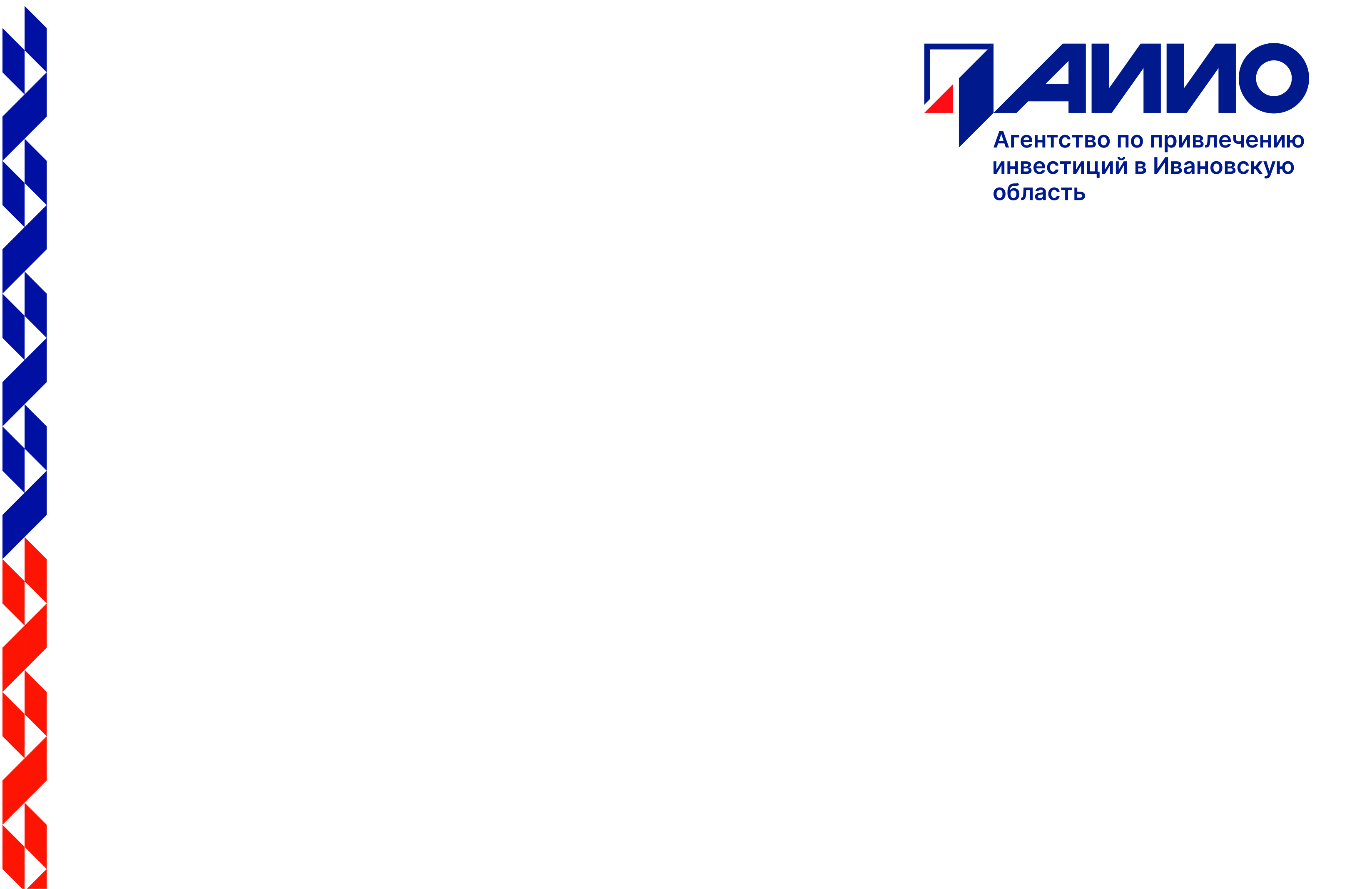 ОПИСАНИЕ ПРОЕКТА
Предпосылки прогноза:
Доля проекта оценивается в 10 % от рынка. Ниша будет занята за  счет роста рынка и замещения импорта, при незначительном занятии  рынка российских конкурентов

Старт проекта планируется в 2021-2022 годах при выходе на  плановую загрузку к 2024 году

Мощность проекта составит – 15 тыс. тонн

Средняя стоимость 1 тонны материала составит – 170 тыс. рублей
При выходе на полную загрузку выручка проекта может составить более 2 млрд рублей
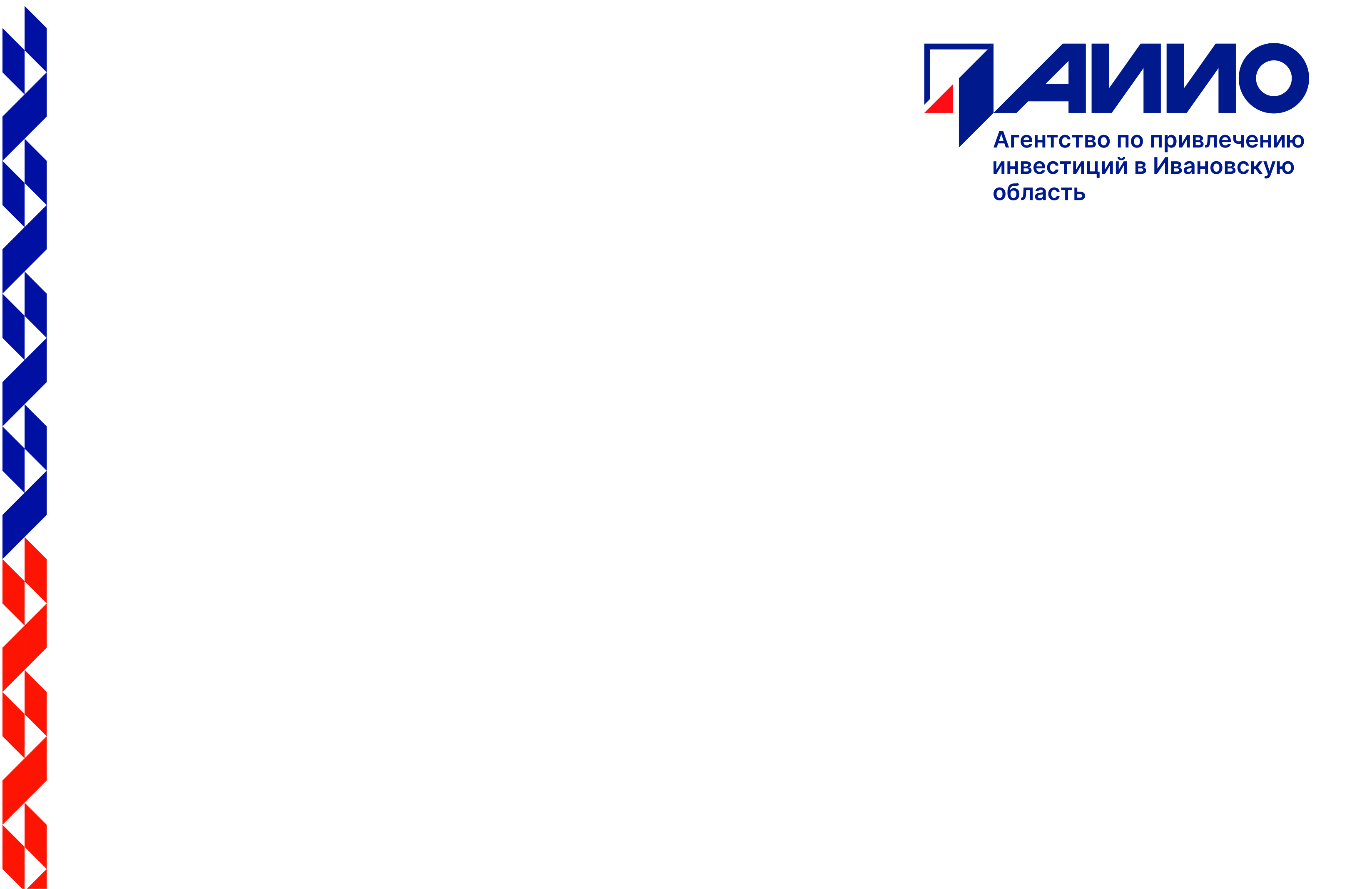 Завод по производству Строительного текстиля
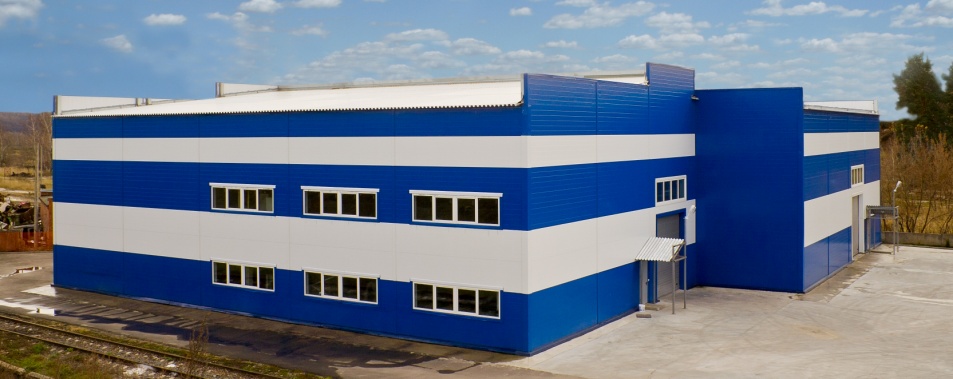 Рынок строительного текстиля представлен различной продукцией, как из тканых, так  и нетканых материалов
Архитектурные мембраны и  тенты
Изоляция
Основа для битумной кровли
Фасадная сетка
Композитные ткани из  углеродного волокна для  трубопроводов
Защита от солнечных  лучей
Штукатурная сетка
Маркизные ткани
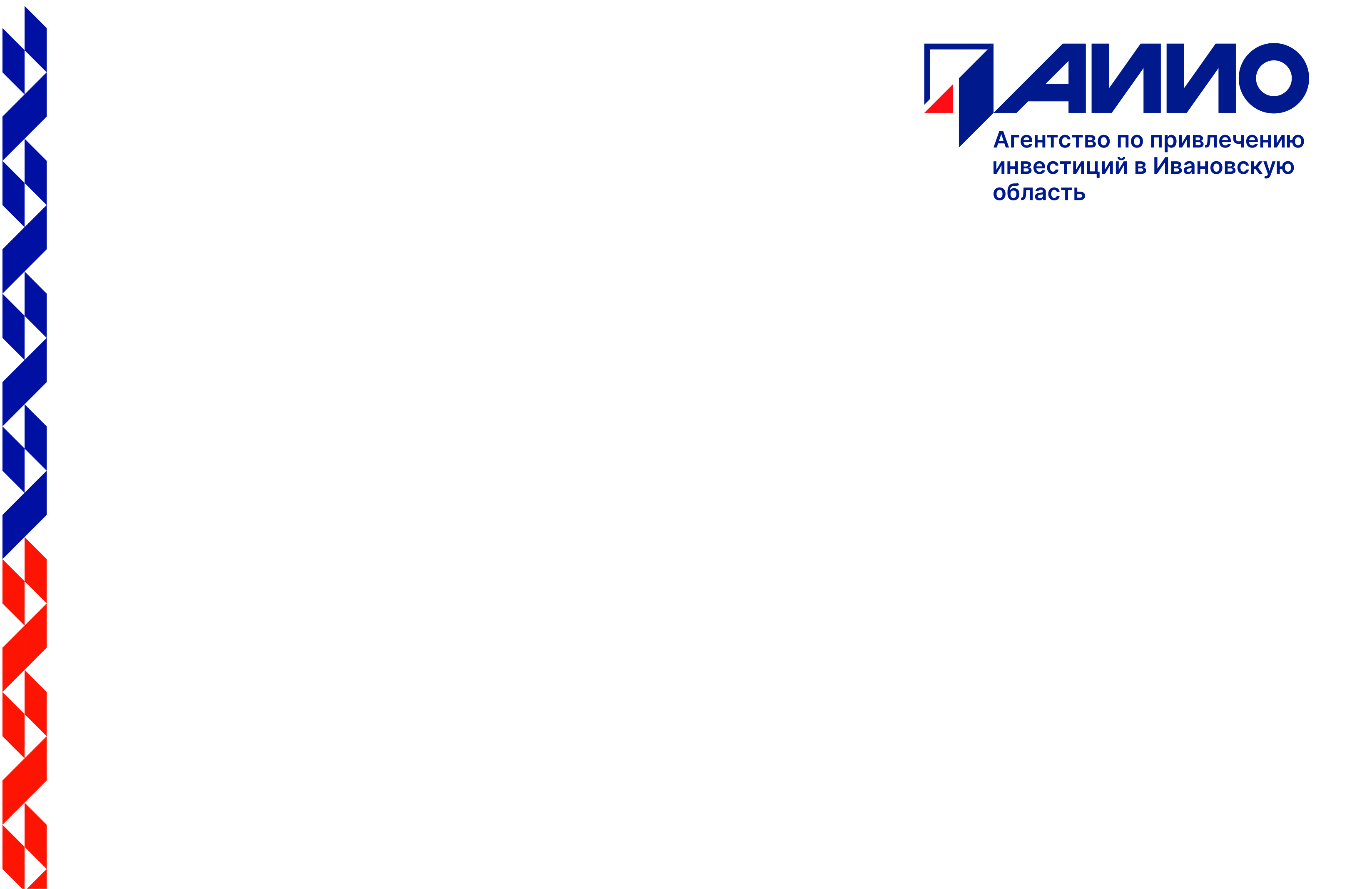 ЦКЛЮЧЕВЫЕ БИЗНЕС-ПРОЦЕССЫ ПРОЕКТА
Производство строительного текстиля – традиционныйпромышленный процесс с фокусом на НИОКР
НИОКР и развитие продукта
Производство волокна
Производство материала
Сбыт
Прядение и вытягивание волокон
 Формирование и обработка холста
 Упаковка
Модификации продукта за счет использования разных волокон и пропиток
 Испытания
 Тестирование и сертификация
 Разработка упаковки
Сбор сырья – при использовании вторичных полиэфирных волокон
 Закупка полимеров и других материалов с последующей экструзией
Формирование каналов сбыта
 Создание сети региональных складов
 Логистика
 Продвижение
продукта
Комментарии:
 Большинство компаний концентрируют всю цепочку стоимости в рамках одного проекта, за исключением производства вторичного полиэфирного волокна, которое чаще закупается у партнеров
 Ключевую роль в процессе создания продукта играет НИОКР, так как различные модификации состава волокон и используемых дополнительных пропиток могут существенно изменить потребительские свойства
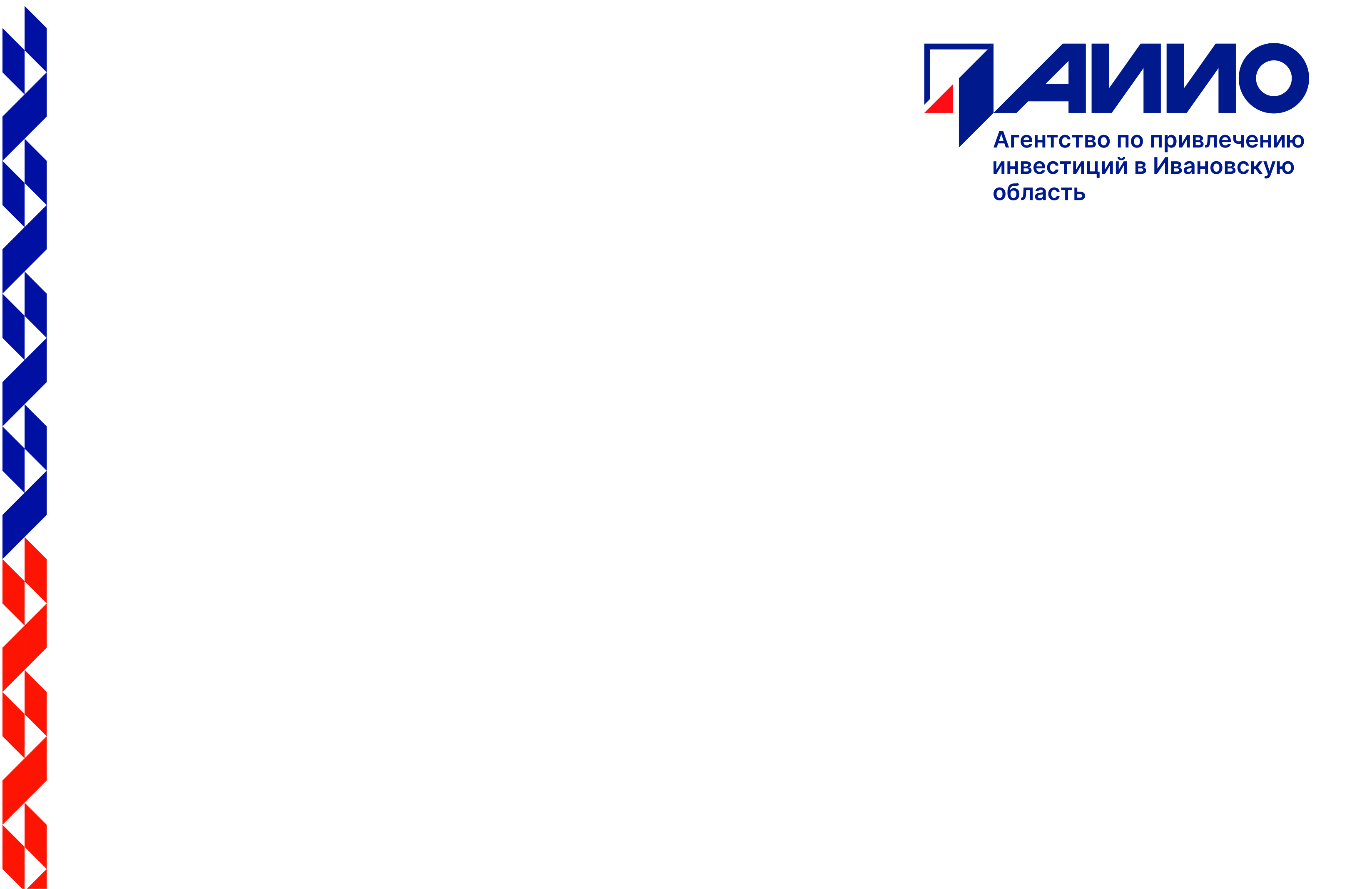 ПРЕИМУЩЕСТВА РАЗМЕЩЕНИЯ В ИВАНОВСКОМ РЕГИОНЕ
Наличие квалифицированной рабочей силы
 Низкие издержки производства за счет близости размещения к поставщикам сырья и материалов
 Партнером проекта может  быть Ивановский  политехнический университет
 Наличие ТОСЭР и площадок в  моногородах, значительно  уменьшающих затраты проекта
 Уровень заработной платы производственного персонала  один из самых низких в ЦФО
 Развитый кластер легкой  промышленности в регионе с  наличием поставщиков и компетенций
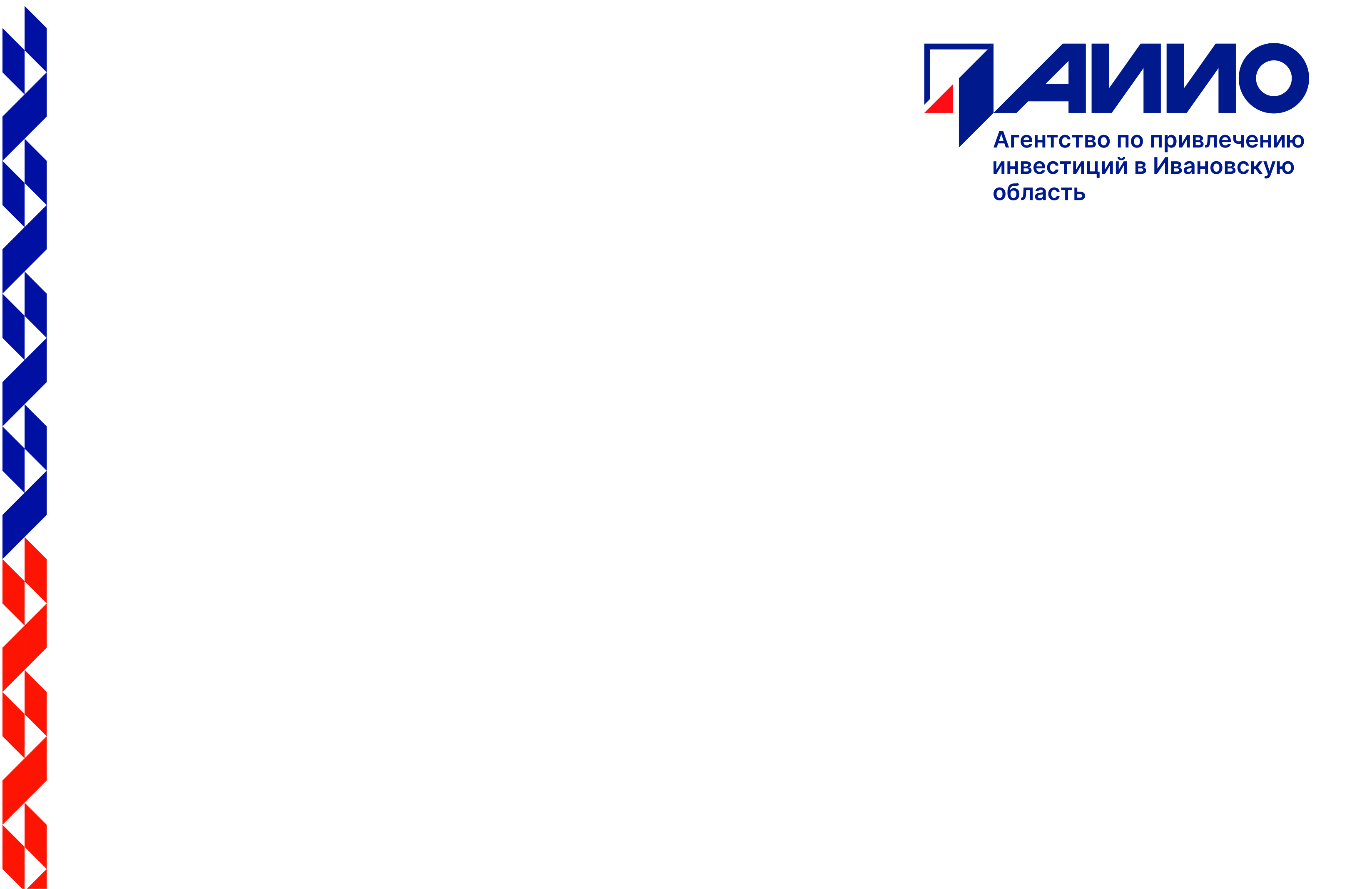 БИЗНЕС - МОДЕЛЬ
Ключевым процессом, определяющим  конкурентоспособность компании  является НИОКР и развитие продукта
Бизнес-модель проекта может включать  процесс производства полиэфирных  волокон из вторсырья


 Потребителями продукции станут как  строительные компании так и  физические лица


 Проект может быть реализован в ТОСЭР  Южа на greenfield площадке с  софинансированием со стороны фонда  моногородов
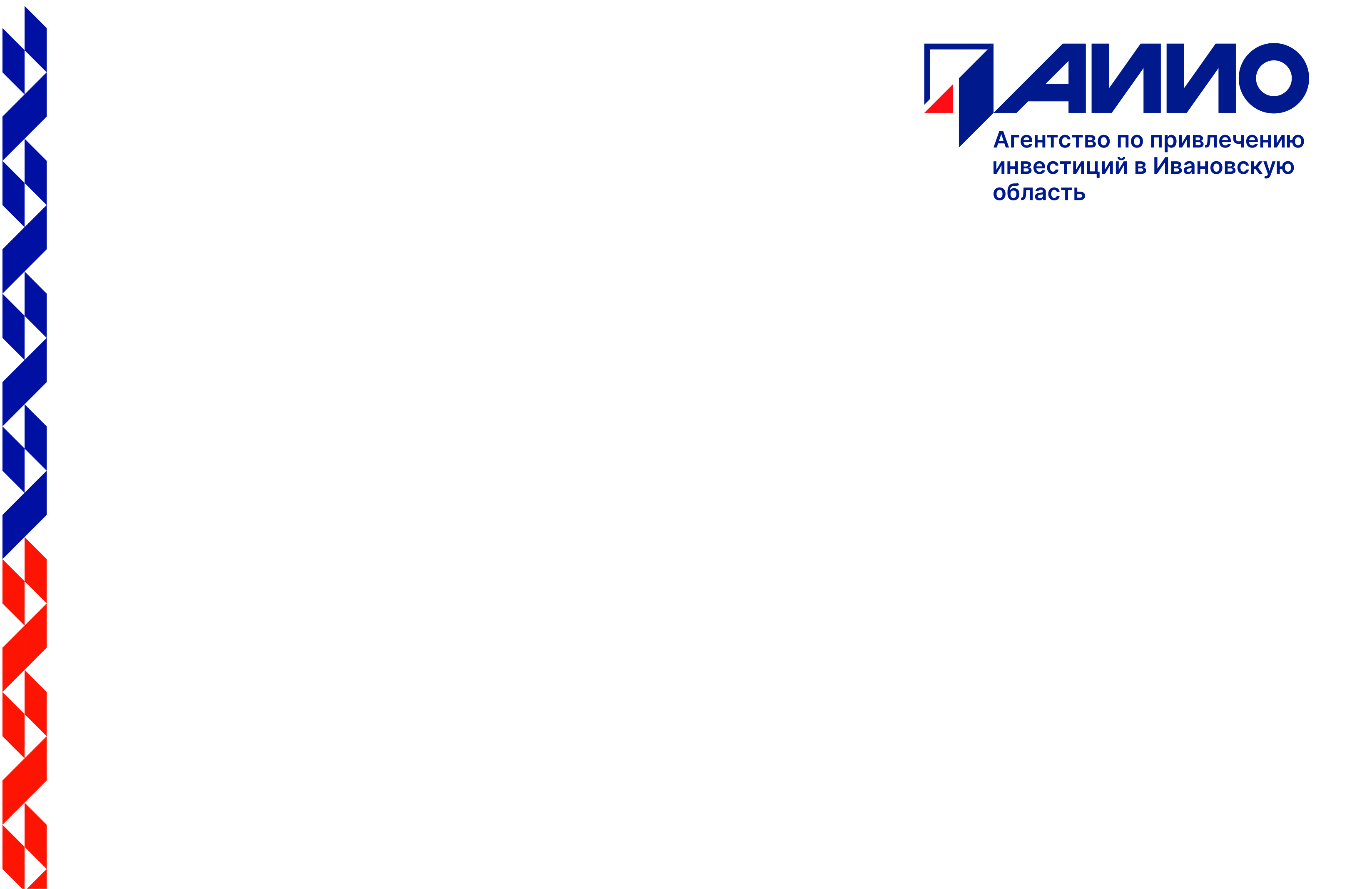 РЫНОЧНЫЙ ПОТЕНЦИАЛ
36 млрд руб. – потенциальный размер  рынка строительного текстиля к 2025 году.  Прогнозный рост – 6 % в год
Драйвером роста рынка станет реализация  комплекса мер жилищной политики, которая  должна увеличить объем ввода жилья с 82  до 120 млн м2 в год

 При запуске проекта в 2022 году можно  занять не менее 10 % рынка

 Производство может быть  диверсифицировано другими видами  нетканых материалов

 Инвесторами могут быть как крупные  иностранные компании, так и российские  производители нетканых материалов
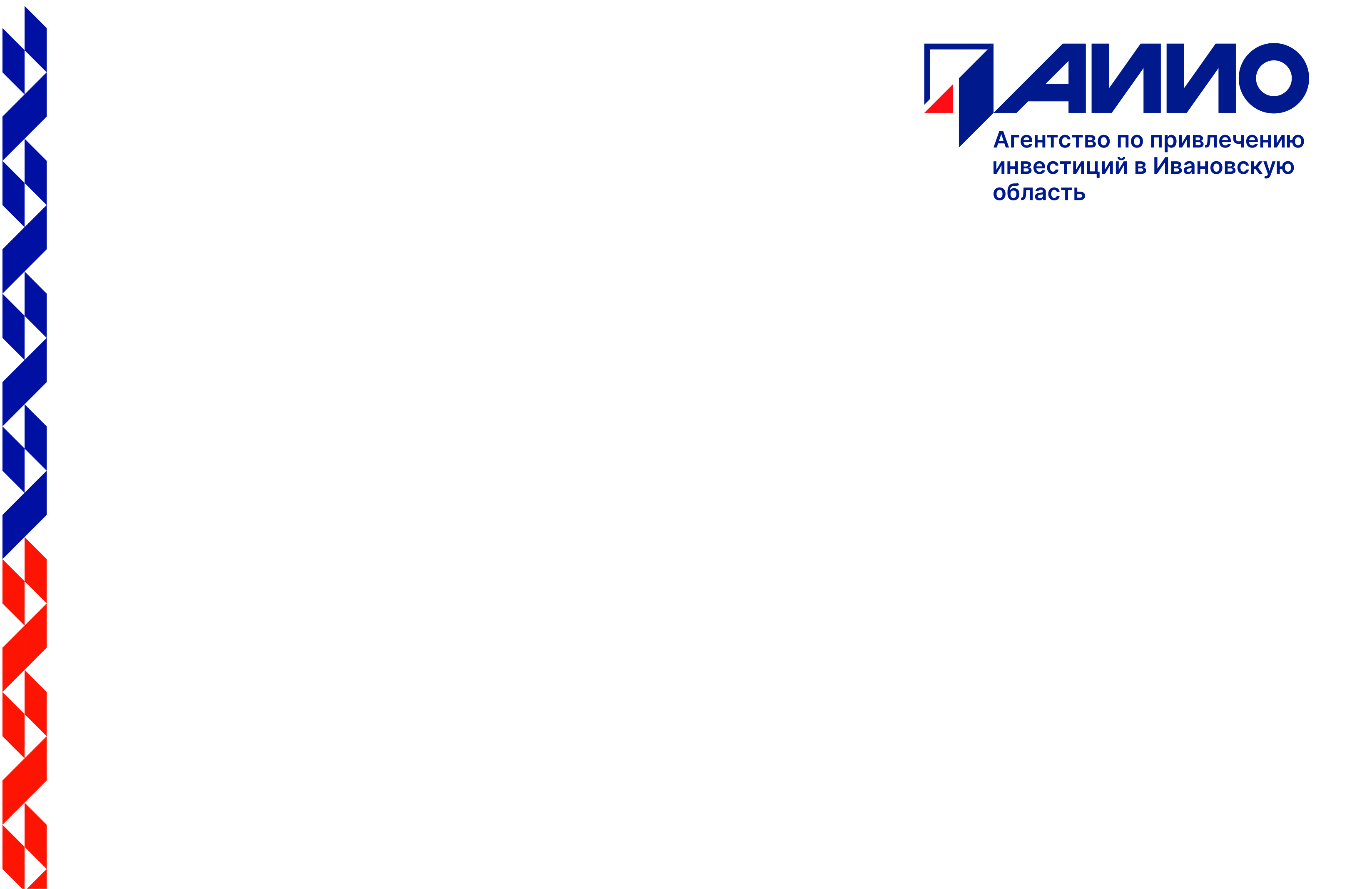 ТРЕБОВАНИЕ К ИНФРАСТРУКТУРЕ
Проект может быть размещен на greenfield площадях ТОСЭР Южа
Приволжск
Кинешма
Фурманов
Юрьевец
Вичуга
Родники
Комсомольск
Ильинское-
Хованское
Лух
Иваново
Пучеж
Верхний  Ландех
Шуя
Тейково
Палех
Лежнево
Пестяки
Гаврилов  Посад
Савино
Южа
Параметры помещения:
 Общая площадь: 5,4 Га
 Собственность: федеральная, возможна как аренда, так и продажа
 Расстояние до жилых домов: 300 м
 Подъездные пути: есть грунтовая дорога
 Электроснабжение: 300 м до РЭС мощностью 20 Мвт
 Водоснабжение: необходимо строительство скважины
 Водоотведение: есть возможность подключения
 Газоснабжение: газопровод низкого давления – 600 м, высокого – около 2 км
 Мощность проекта составит – 15 тыс. тонн
 Средняя стоимость 1 тонны материала составит – 170 тыс. рублей
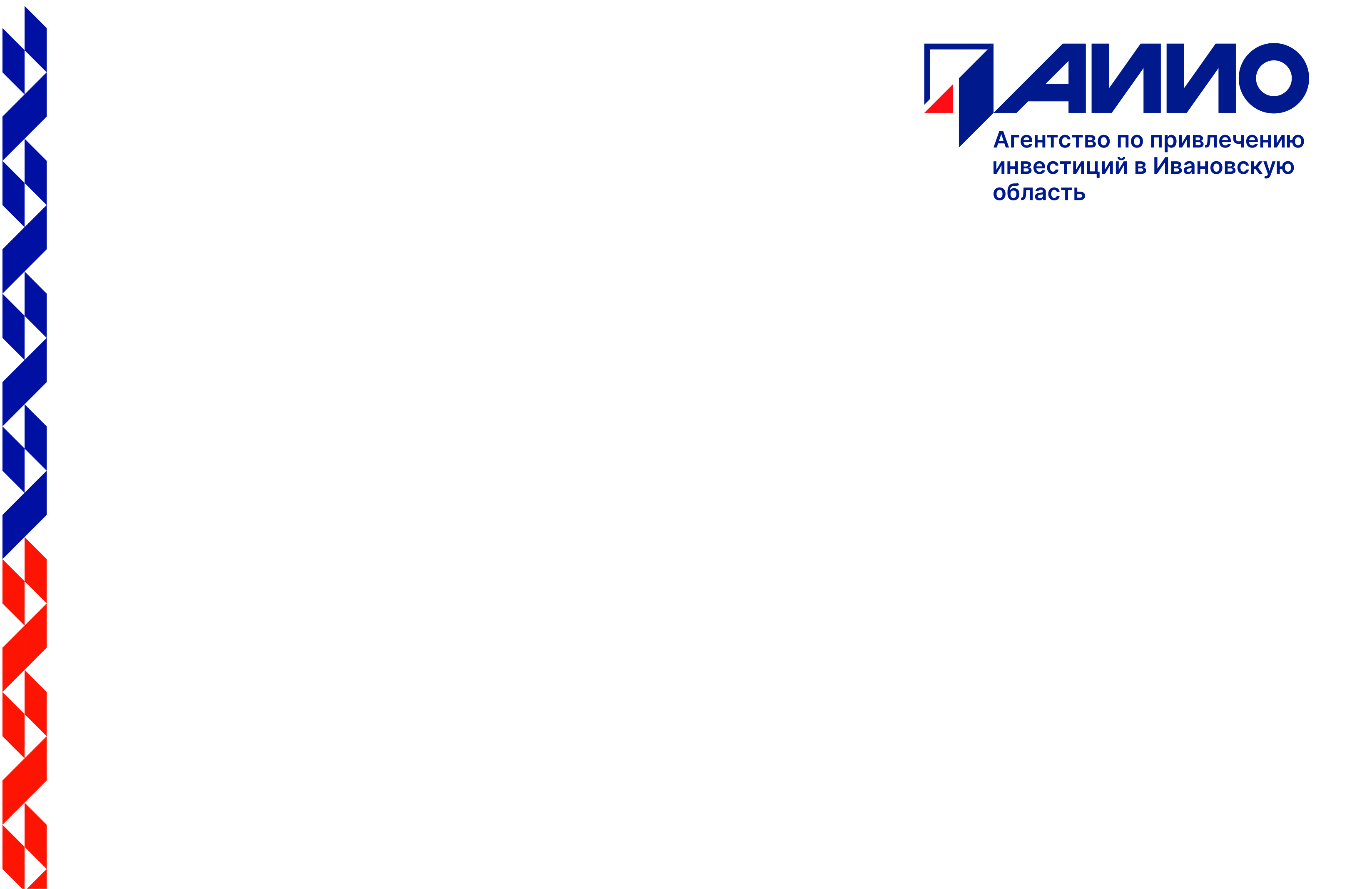 АНАЛИЗ МИРОВОГО РЫНКА
Российский рынок строительного текстиля будет расти быстрее мирового из-за  текущего отставания в обеспеченности жильем и приоритетов жилищной политики
МИРОВОЙ РЫНОК СТРОИТЕЛЬНОГО ТЕКСТИЛЯ ПРОДОЛЖИТ РОСТ, БОЛЬШАЯ ЧАСТЬ СПРОСА ПРИДЕТСЯ НА ЕС И США. ДОЛЯ РФ МОЖЕТ СОСТАВИТЬ – 2%
+6%
Структура мирового рынка по странам в 2019 г., %
Топ-5 стран и Россия в 2019 году, млрд долл
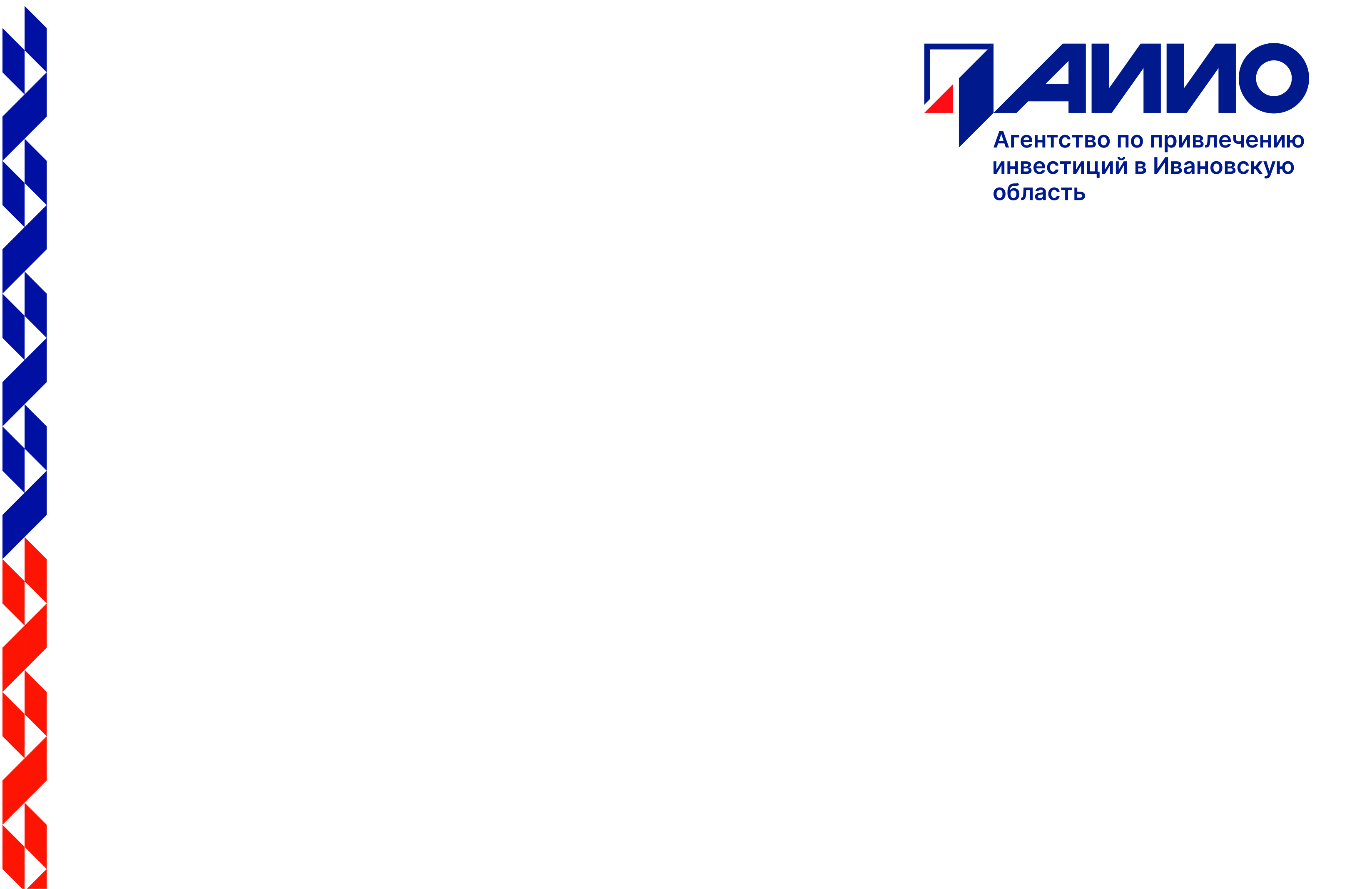 АНАЛИЗ РОССИЙСКОГО РЫНКА
Российский рынок строительного текстиля будет расти быстрее мирового из-за  текущего отставания в обеспеченности жильем и приоритетов жилищной политики
РОСТ РОССИЙСКОГО РЫНКА БУДЕТ ОБЕСПЕЧЕН ОТСТАВАНИЕМ В ОБЕСПЕЧЕННОСТИ ЖИЛЬЕМ И ВЫПОЛНЕНИЕМ НАЦИОНАЛЬНЫХ ПРОЕКТОВ
+6%
Обеспеченность жильем на  одного жителя, м2
Текущий и целевой ввод жилья  согласно целям нацпроектов, млн м2
В семьях с одним  ребенком в РФ
+8%
РФ
- 42%
Китай
ЕС
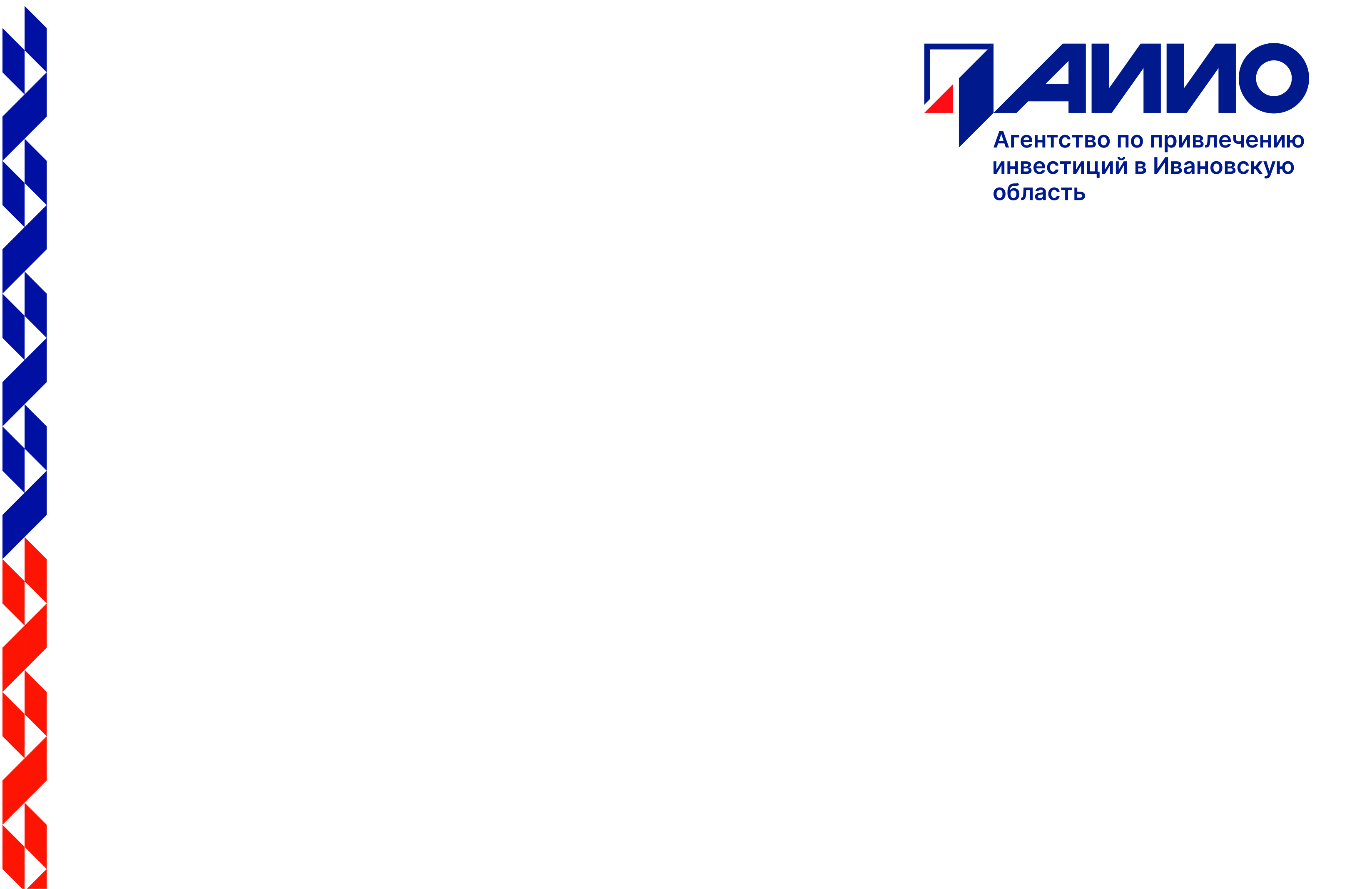 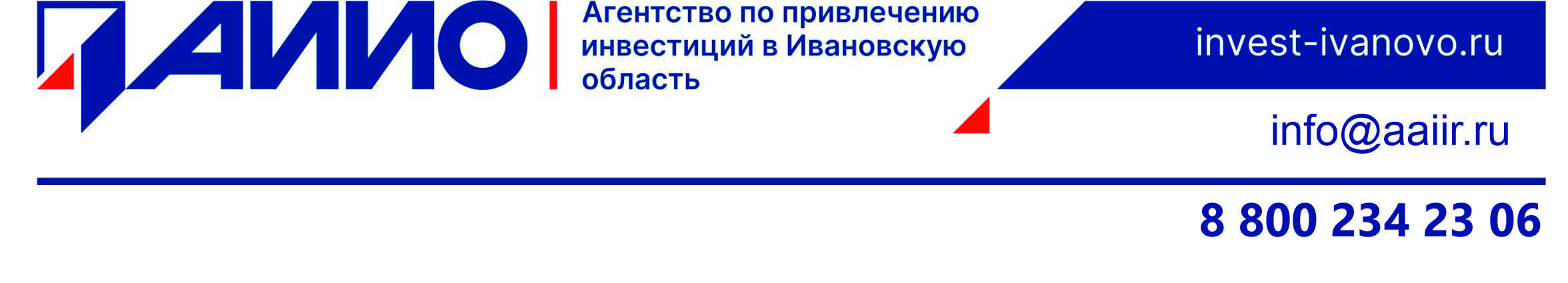 Мы предлагаем сопровождение инвестиционного проекта нашей командой в режиме одного окна:
1234
Заключим соглашение о сопровождении вашего проекта, закрепим персонального менеджера


Подберем площадку со всеми подведенными коммуникациями под ваши требования с учетом всех пожеланий

Подберем эффективную схему финансирования, получения государственной поддержки, льготного кредитования и лизинга

Поможем наладить взаимодействие с органами местной власти и окажем содействие в снижении административных барьеров
Мы знаем, как сделать путь реализации вашего инвестиционного проекта в регионе быстрым и комфортным!
Контакты:Директор по привлечению инвестиций 
АНО «АИ ИО»
Туманова Юлия Евгеньевнаtumanova@aaiir.ru
+7 980 667 17 74
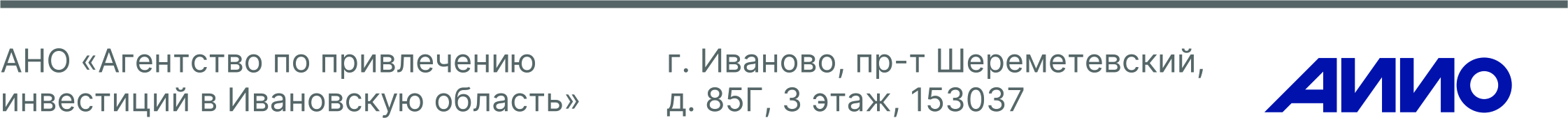